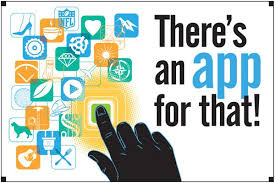 There’s An App For That!
When you need some help with a problem in life
Most Cell Phones and Tablets – Use Apps
For those unfamiliar – App is a small program that does some task, solves some problem, finds solutions 
You just go to an App Store. Most apps are free, some have a small fee for their use.
Common Apps – Email, Facebook, Twitter, Banking, Weather, News, Sports, Photos
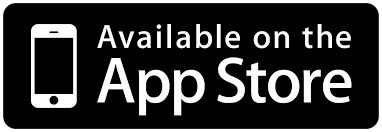 When a problem arises – We need an app
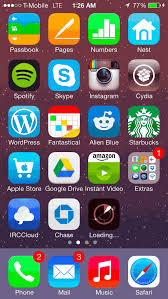 Life has problems, bumps in the road, times of crisis
When we need some help – There is an app for that
Providence is God’s “App” to help with these situations.
Examples
Abraham – had no animal for sacrifice
Genesis 22:7-8 7 But Isaac spoke to Abraham his father and said, "My father!" And he said, "Here I am, my son." Then he said, "Look, the fire and the wood, but where is the lamb for a burnt offering?" 8 And Abraham said, "My son, God will provide for Himself the lamb for a burnt offering." So the two of them went together. 
Genesis 22:14 And Abraham called the name of the place, The-Lord-Will-Provide; as it is said to this day, "In the Mount of The Lord it shall be provided."
Examples
Joseph – in prison on false charges
Genesis 45:7-8 7 And God sent me before you to preserve a posterity for you in the earth, and to save your lives by a great deliverance. 8 So now it was not you who sent me here, but God; and He has made me a father to Pharaoh, and lord of all his house, and a ruler throughout all the land of Egypt.
Examples
Esther – in danger of being killed
Esther 4:13-14 13 And Mordecai told them to answer Esther: "Do not think in your heart that you will escape in the king's palace any more than all the other Jews. 14 For if you remain completely silent at this time, relief and deliverance will arise for the Jews from another place, but you and your father's house will perish. Yet who knows whether you have come to the kingdom for such a time as this?"
The APP Still Works
Philippians 2:13 for it is God who works in you both to will and to do for His good pleasure. 
1 Corinthians 10:13 No temptation has overtaken you except such as is common to man; but God is faithful, who will not allow you to be tempted beyond what you are able, but with the temptation will also make the way of escape, that you may be able to bear it.
The APP Still Works
Hebrews 13:5-6 5 Let your conduct be without covetousness; be content with such things as you have. For He Himself has said, "I will never leave you nor forsake you." 6 So we may boldly say: "The Lord is my helper; I will not fear. What can man do to me?“
Romans 8:28 And we know that all things work together for good to those who love God, to those who are the called according to His purpose.
The APP Still Works
Romans 11:33-36 33 Oh, the depth of the riches both of the wisdom and knowledge of God! How unsearchable are His judgments and His ways past finding out! 34 "For who has known the mind of the Lord? Or who has become His counselor?" 35 "Or who has first given to Him And it shall be repaid to him?" 36 For of Him and through Him and to Him are all things, to whom be glory forever. Amen.
The APP Still Works
Ephesians 3:20-21 20 Now to Him who is able to do exceedingly abundantly above all that we ask or think, according to the power that works in us, 21 to Him be glory in the church by Christ Jesus to all generations, forever and ever. Amen.